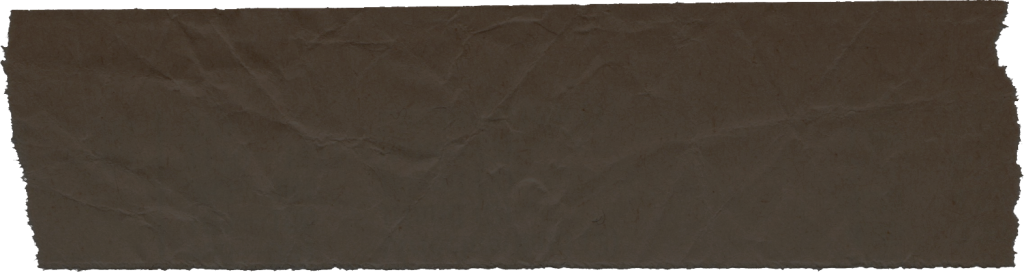 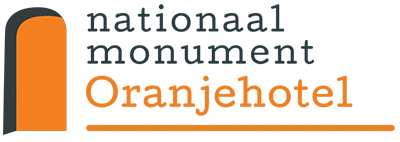 DOSSIER ORANJEHOTEL
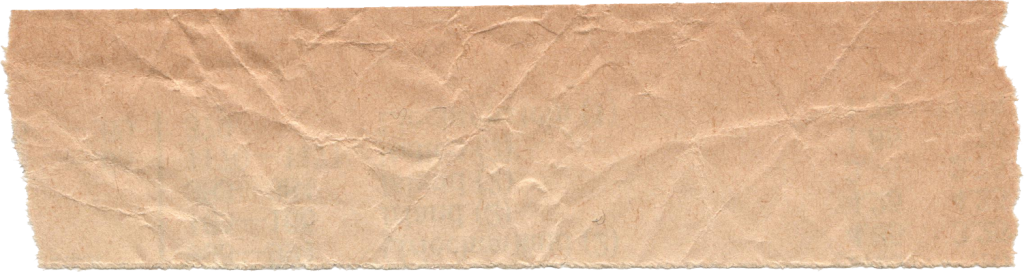 Strafbaar of niet?
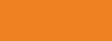 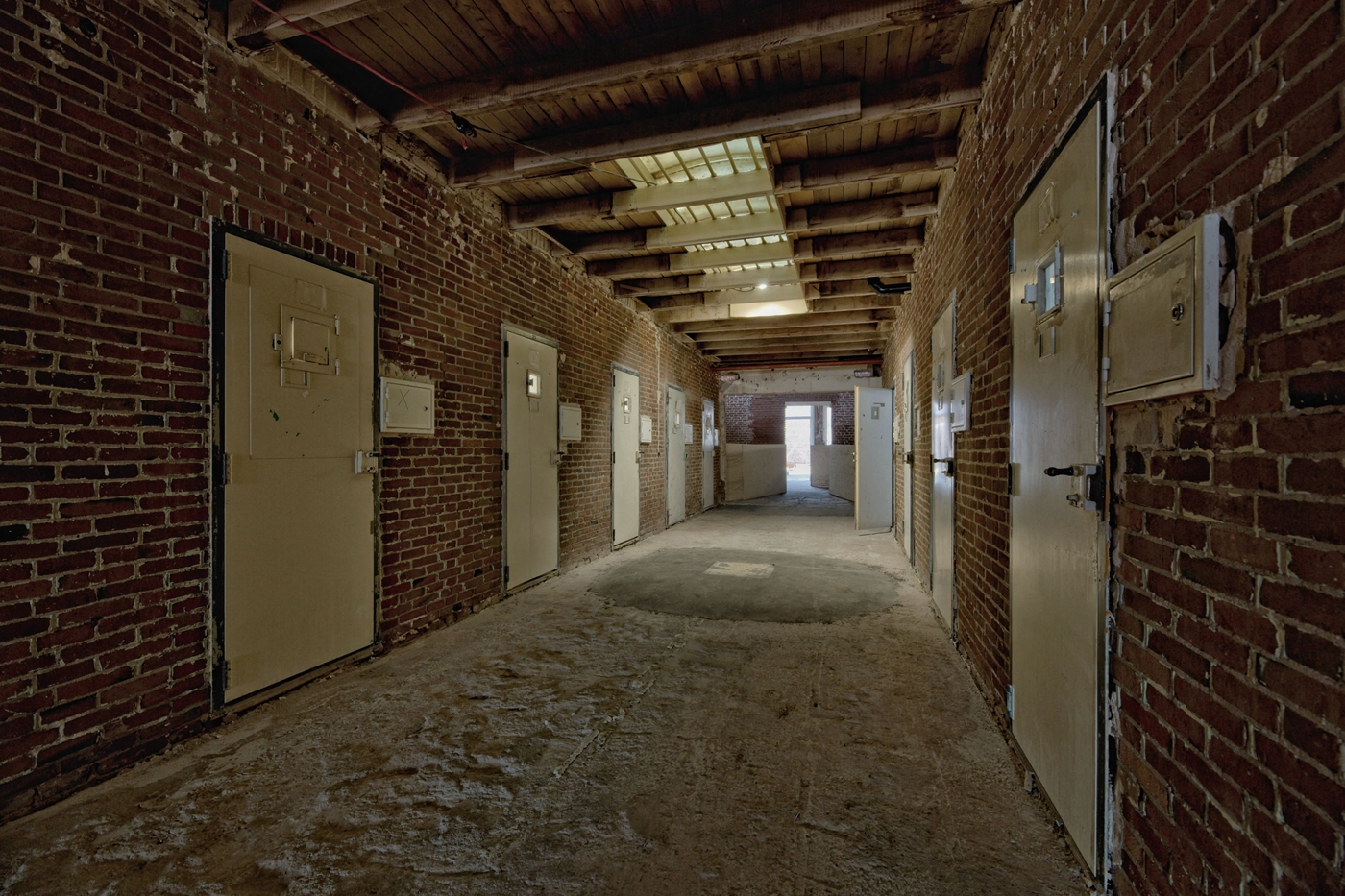 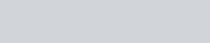 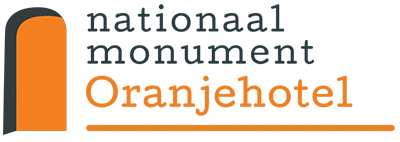 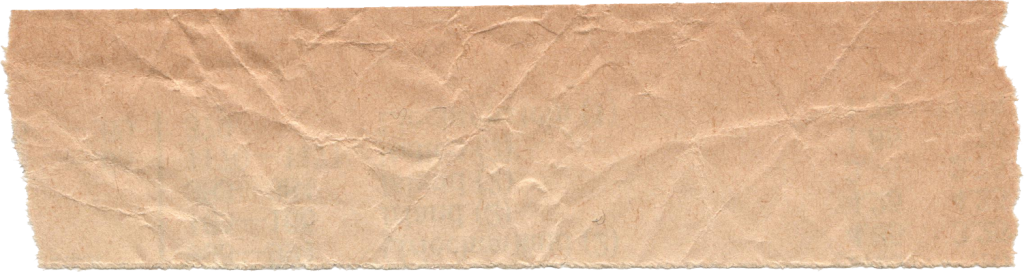 Nieuwe Duitse wetten
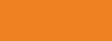 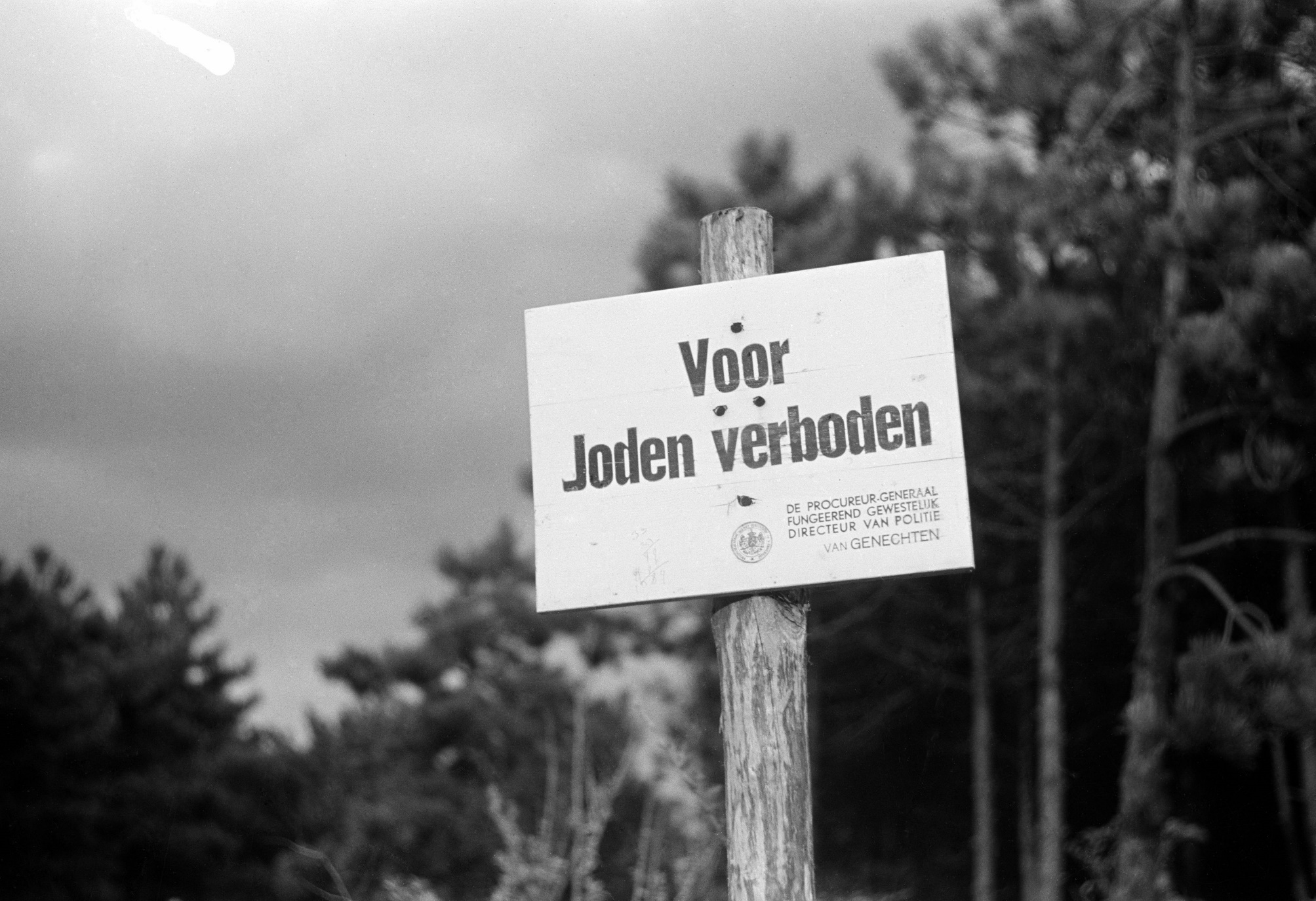 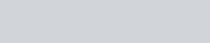 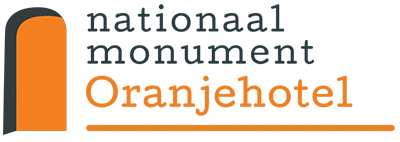 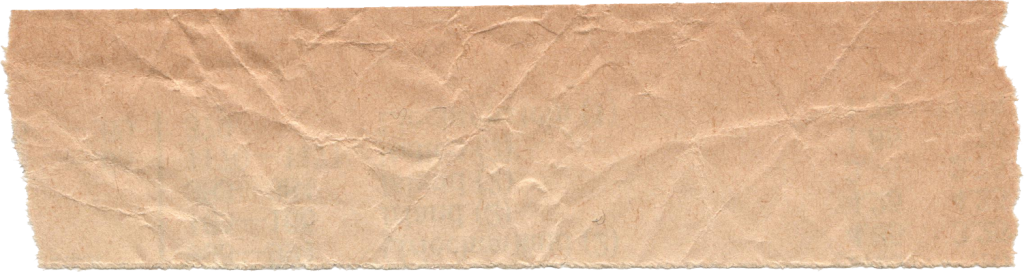 Strafbaar of niet?
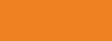 Je hebt iemand vermoord 
Je hebt honderd gulden gestolen 
Je legt je werk neer en gaat staken 
Je hebt je fiets versierd met Oranje vlaggen 
Je gaat met je vrienden naar de bioscoop 
Je luistert naar de Engelse radio 
Je maakt een grapje over Adolf Hitler 
Je fietst om tien uur ’s avonds naar je huisJe gaat naar de winkel om brood te kopen
Je hebt een huisdierJe luistert naar de Duitse radio 
Je bent Jehova’s GetuigeJe hebt identiteitspapieren vervalstJe richt je eigen politieke partij op
Na 1940
Vóór 1940
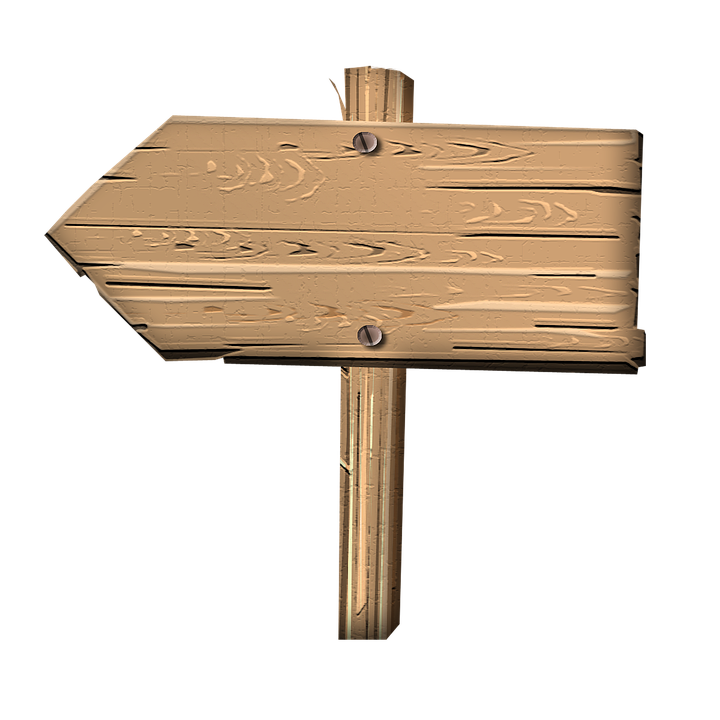 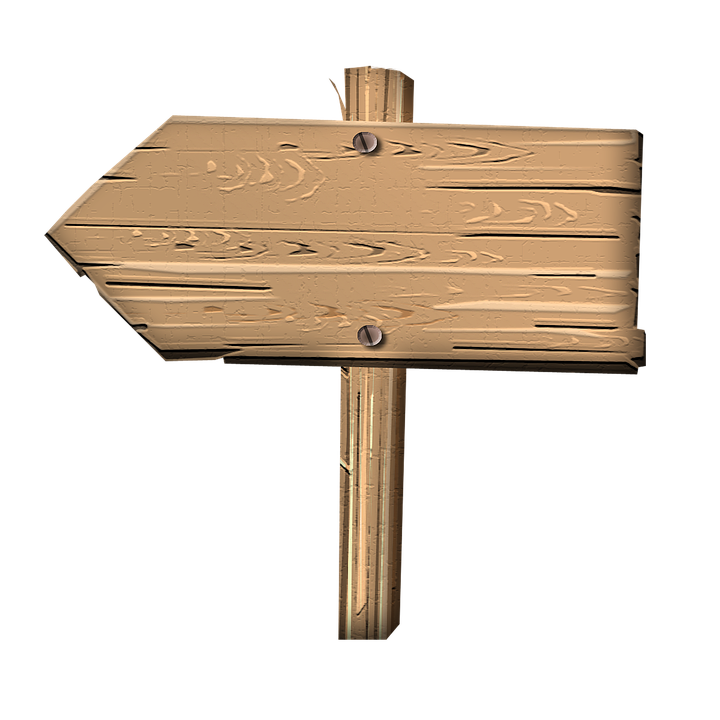 Niet strafbaar
Strafbaar
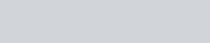 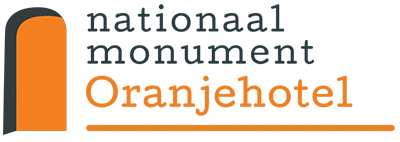 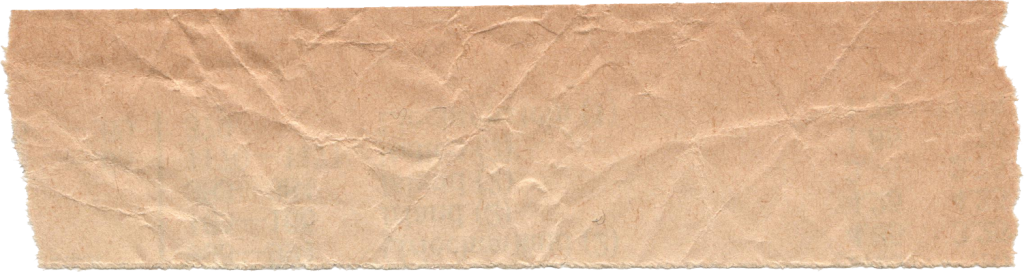 Jullie bezoek aan het Oranjehotel
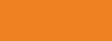 10 verhalen van echte gevangenen in het Oranjehotel: waarom zaten zij hier gevangen? wat maakten ze allemaal mee in deze gevangenis?hoe was het leven in de cel?en waar gingen ze heen ná het Oranje- hotel?

Dit gaan jullie tijdens jullie bezoek aan het Oranjehotel ontdekken!
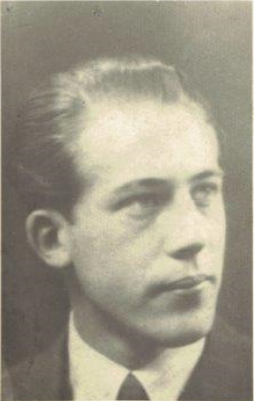 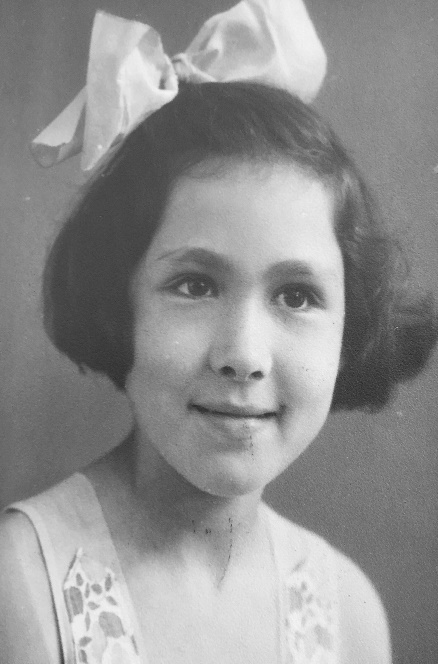 Henny Middendorp, 23 jaar                                  Helen Cohen, 8 jaar
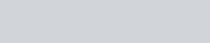 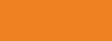 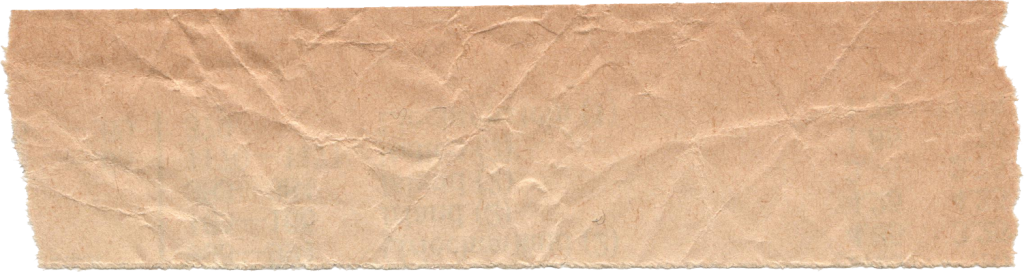 Meer informatie
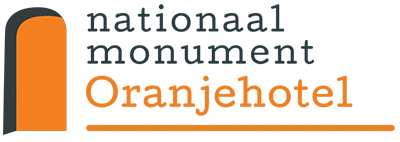 www.oranjehotel.orgVan Alkemadelaan 12582597 BP  Den Haag
educatie@oranjehotel.org
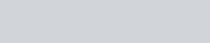